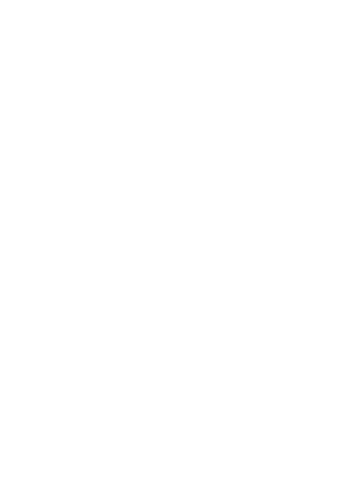 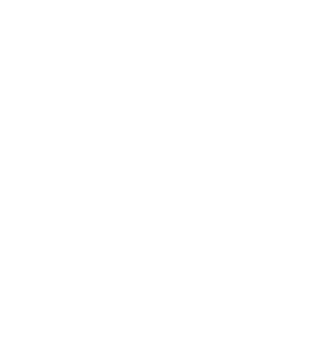 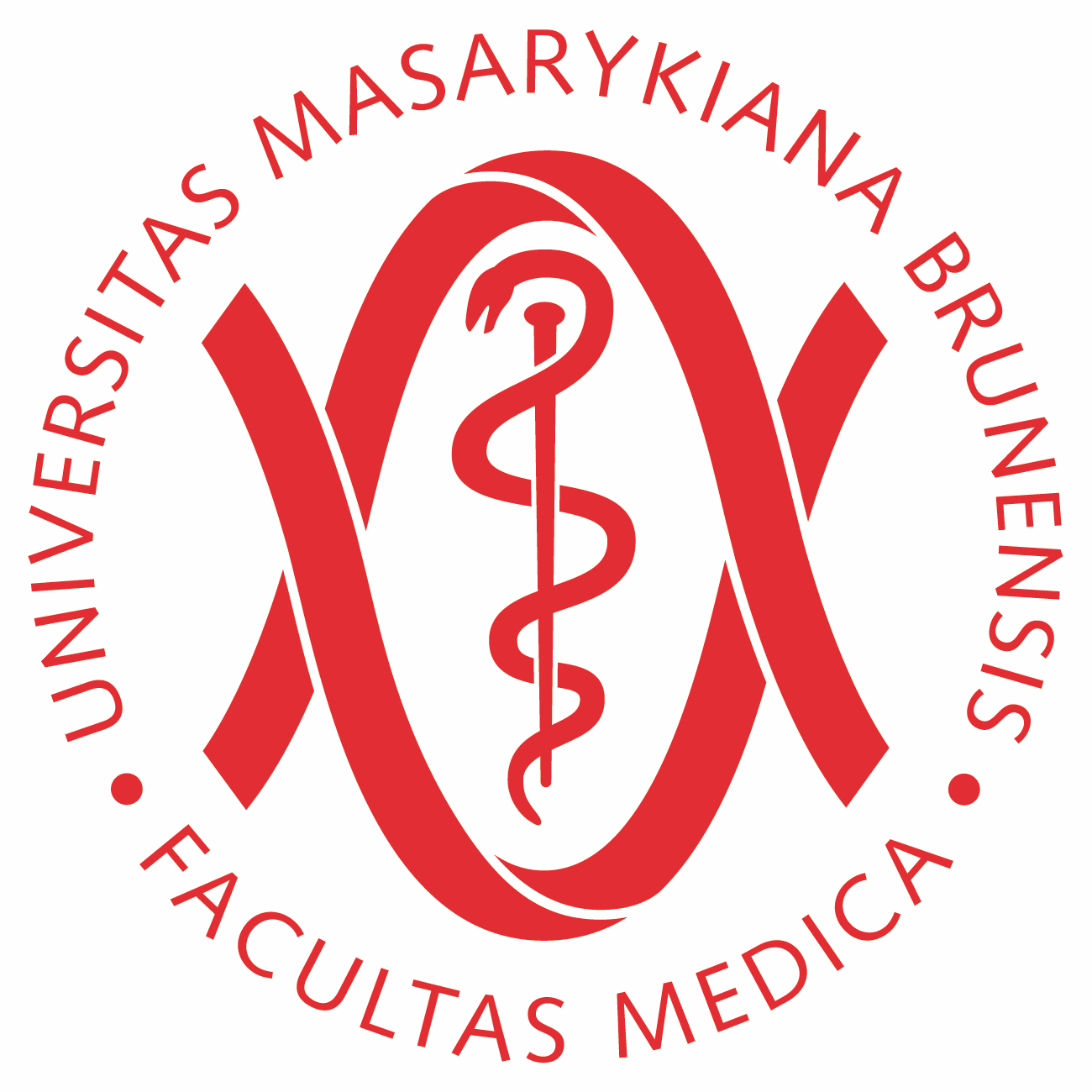 Vztažné věty
Skalpel je nástroj. Je velmi ostrý.
Skalpel je nástroj, který je velmi ostrý.

Kost je tvrdá část těla. Tvoří kostru.
Kost je tvrdá část těla, která tvoří kostru.

Plášť je pracovní oblečení. Má dlouhé rukávy.
Plášť je pracovní oblečení, které má dlouhé rukávy.
MASKULINUM
FEMININUM
NEUTRUM
Který, která, které mají deklinaci jako adjektiva.
ZLCJ0787 Čeština pro cizince VII
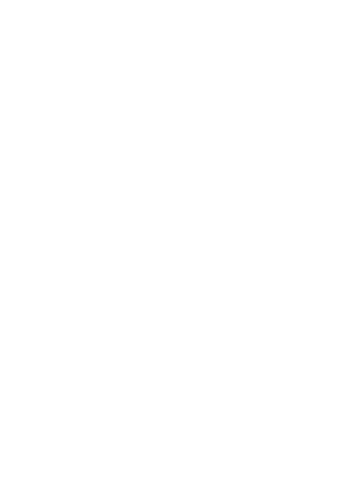 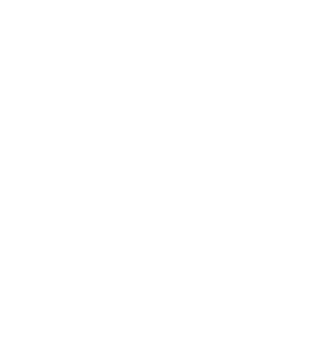 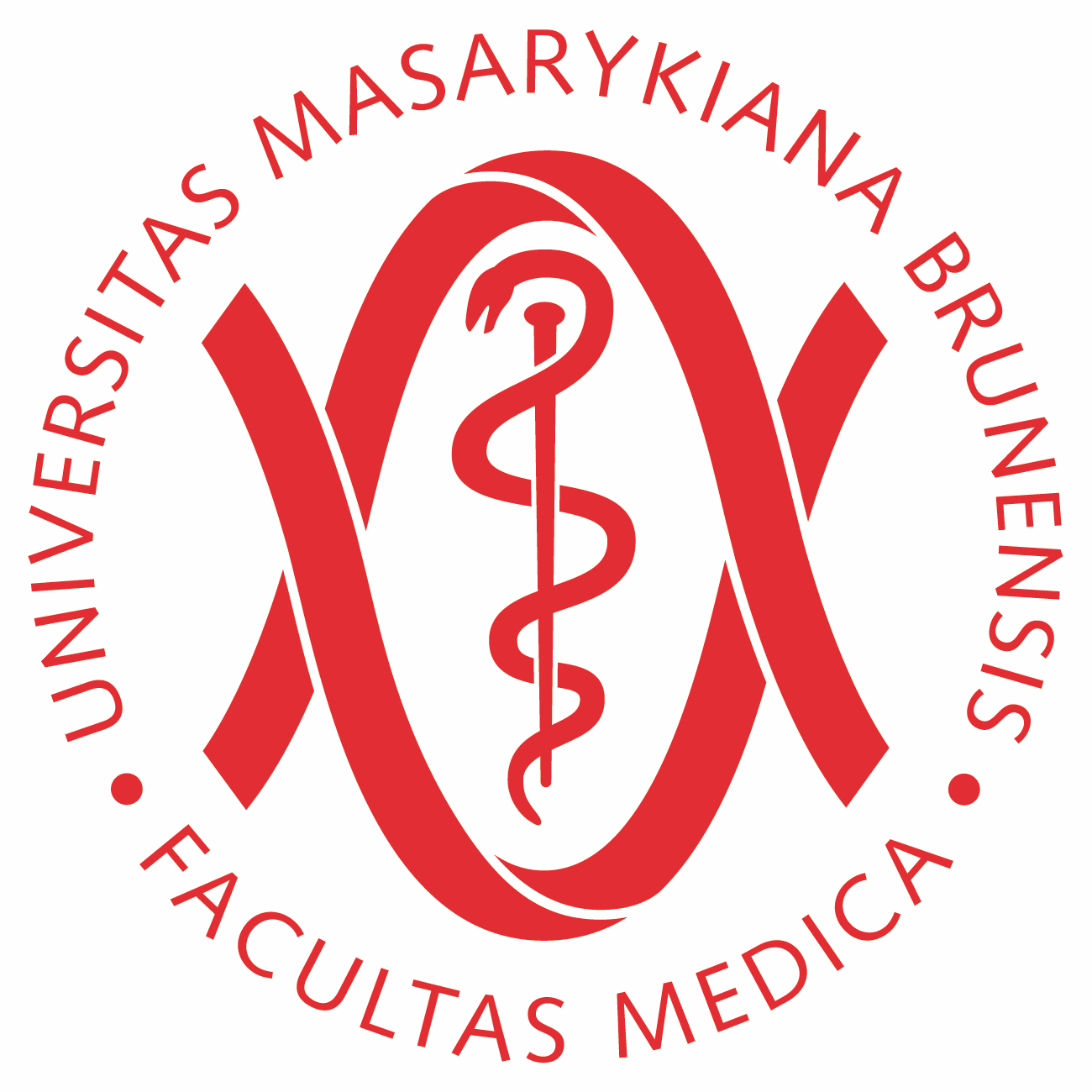 Vztažné věty
Doplňte do vět KTERÝ, KTERÁ nebo KTERÉ:
Zdravotní sestra je osoba. Stará se v nemocnici o pacienty.
Zdravotní sestra je osoba, ________ se v nemocnici stará o pacienty.

2. Pracuju na gynekologickém oddělení. Gynekologické oddělení je v budově A.
Pracuju na gynekologickém oddělení, _______ je v budově A.

3. ORL je obor. Léčí pacienty s ušními, nosními a krčními nemocemi.
ORL je obor, _______ léčí pacienty s ušními, nosními a krčními nemocemi.
která
které
který
ZLCJ0787 Čeština pro cizince VII
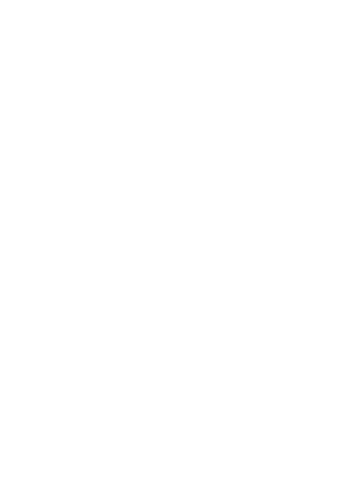 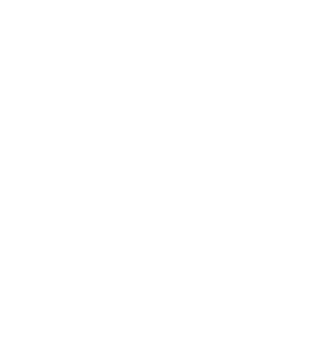 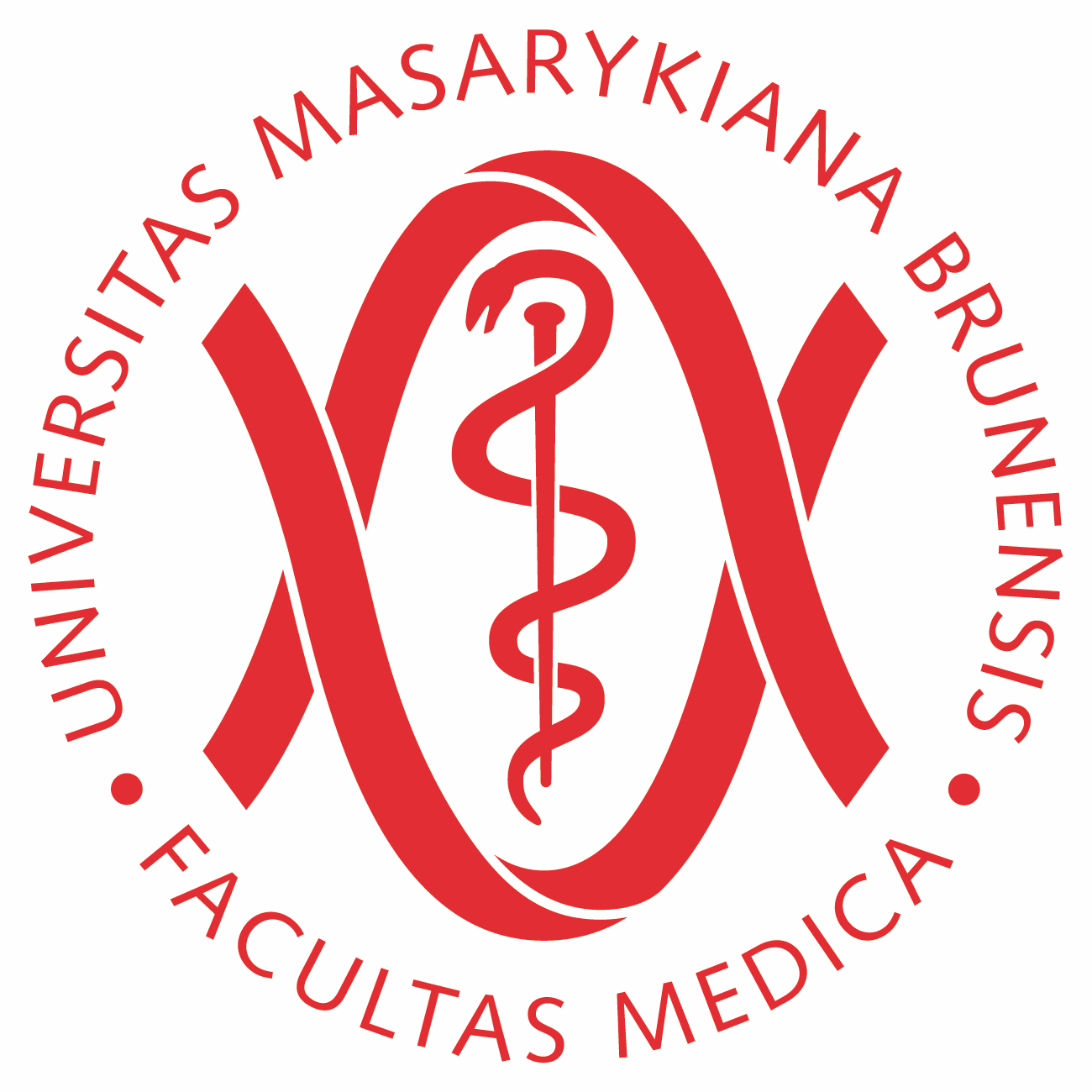 Vztažné věty
Pacient je člověk. Léčíme ho.
Pacient je člověk, kterého léčíme.

Zubní kartáček je nástroj. Zubním kartáčkem si čistíme zuby.
Zubní kartáček je nástroj, kterým si čistíme zuby.
akuzativ
instrumentál
ZLCJ0787 Čeština pro cizince VII
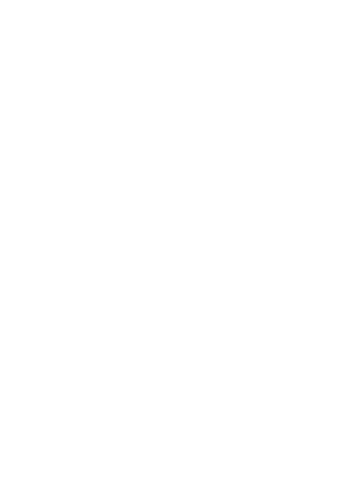 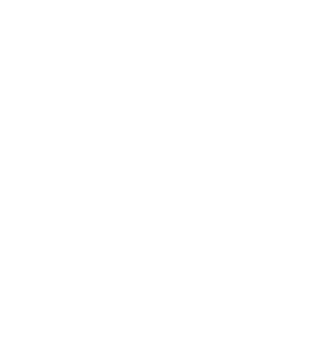 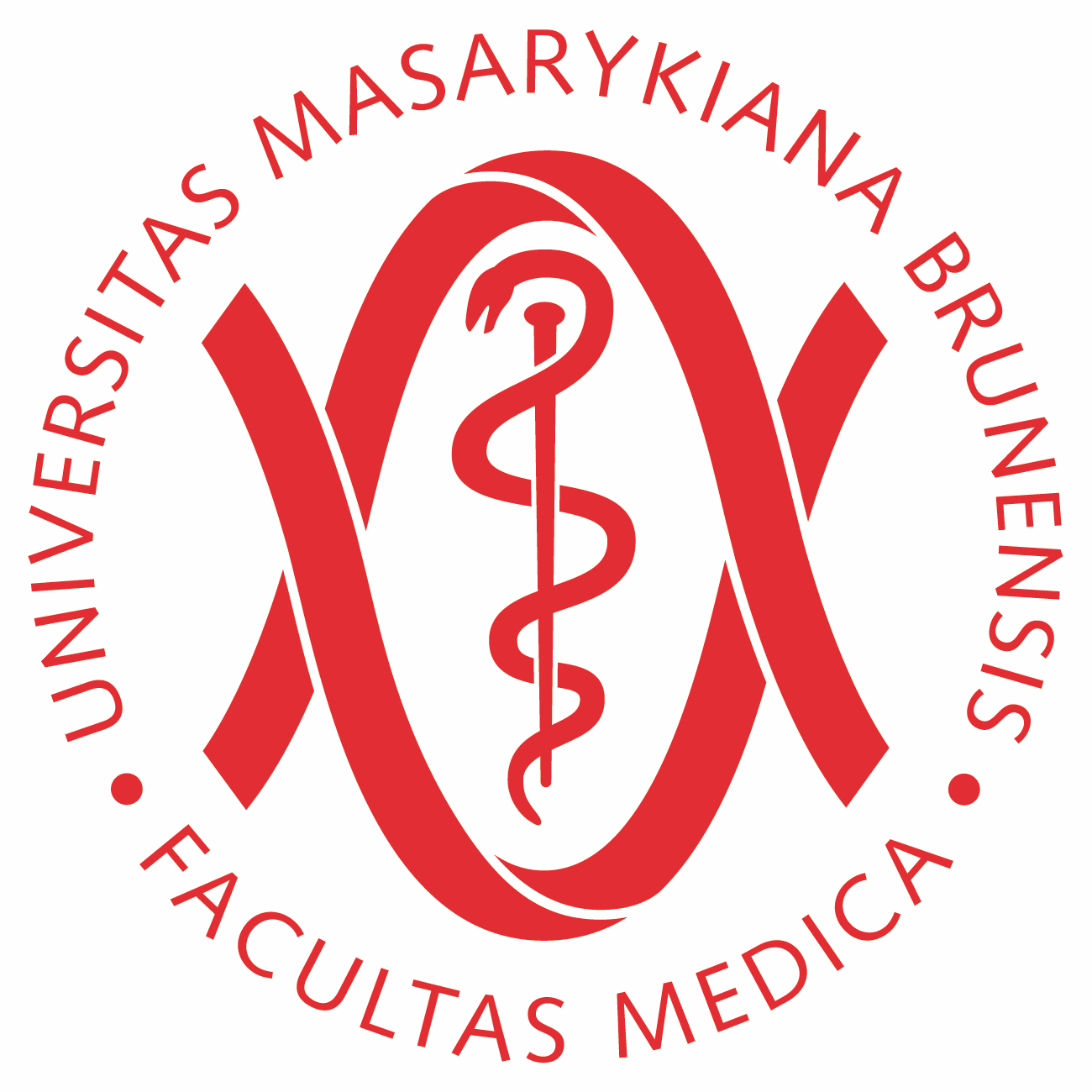 Vztažné věty
Doplňte do vět KTERÝ, KTERÁ nebo KTERÉ ve správném tvaru:
1. Tvrdé patro je část ústní dutiny. Za tvrdým patrem je měkké patro.
Tvrdé patro je část ústní dutiny, za __________ je měkké patro.

2. Čekárna je místnost. Pacienti v čekárně čekají na vyšetření.
Čekárna je místnost, ve __________ pacienti čekají na vyšetření.

3. Keramika je materiál. Z keramiky se dělají korunky a můstky.
Keramika je materiál ze __________ se dělají korunky a můstky.

4. Rovnátka jsou pomůcka. Rovnátky korigujeme růst zubů.
Rovnátka jsou pomůcka __________ korigujeme růst zubů.
kterou
které
kterého
kterou
ZLCJ0787 Čeština pro cizince VII